Figure 4. Ipsilateral SC neurons developed multisensory integration capability after re-exposure to cross-modal stimuli ...
Cereb Cortex, Volume 26, Issue 3, March 2016, Pages 1130–1137, https://doi.org/10.1093/cercor/bhu295
The content of this slide may be subject to copyright: please see the slide notes for details.
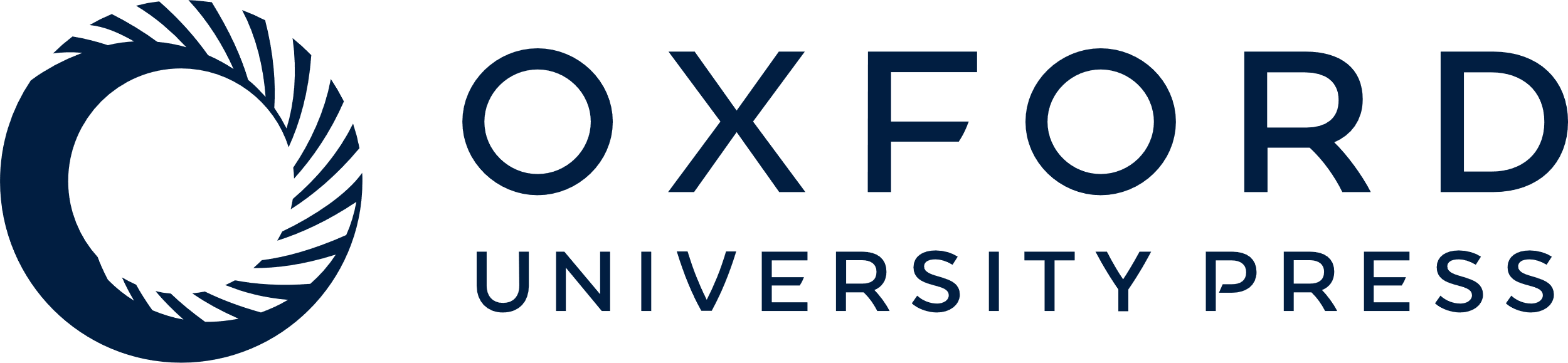 [Speaker Notes: Figure 4. Ipsilateral SC neurons developed multisensory integration capability after re-exposure to cross-modal stimuli when cortex was not deactivated. (A) Shown are the enhanced multisensory responses of 2 representative neurons. (B,C) Population comparisons in which each neuron's multisensory response magnitude was plotted against its corresponding best unisensory response and against the sum of its unisensory responses. Conventions are the same as in Figure 2 and Figure 3.


Unless provided in the caption above, the following copyright applies to the content of this slide: © The Author 2014. Published by Oxford University Press. All rights reserved. For Permissions, please e-mail: journals.permissions@oup.com]